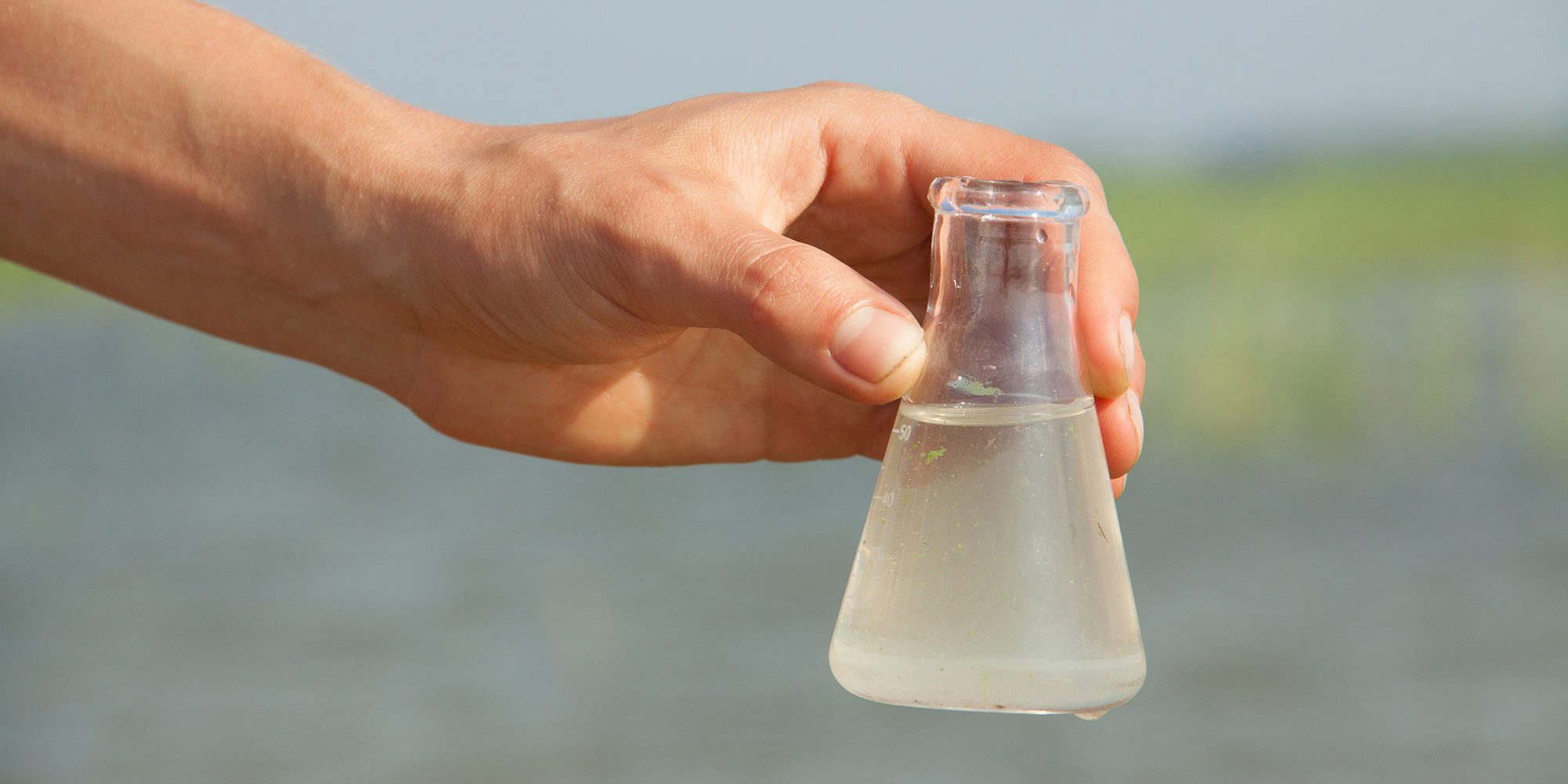 Developing Experts All rights reserved © 2021
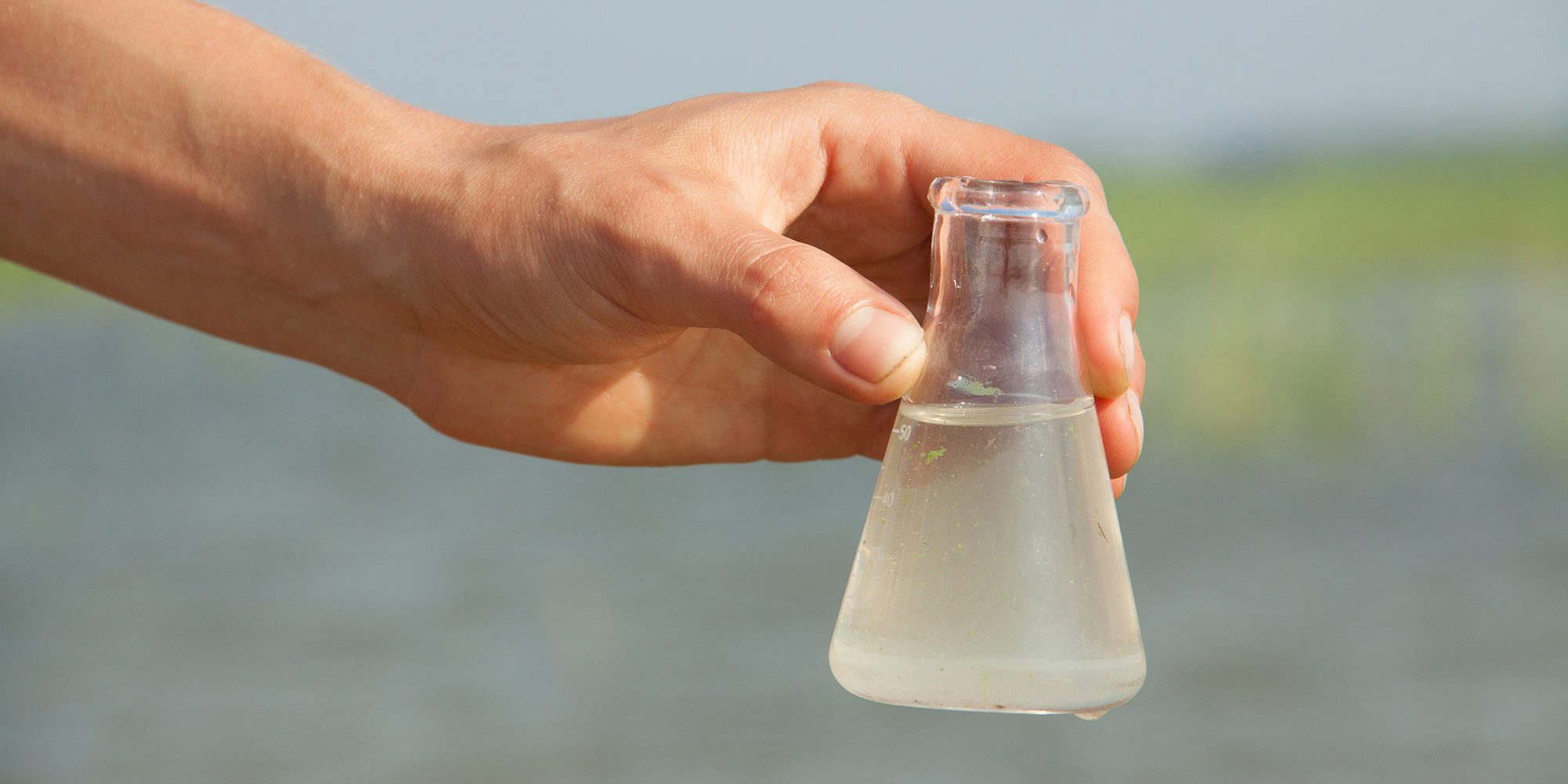 Thermal distillation involves heat: Boiling water turns it into vapour—leaving the salt behind — that is collected and condensed back into water by cooling it down.
Developing Experts All rights reserved © 2021
Explore potable water - practical
Describe how to analyse a sample of water for purity.

Describe how to purify a sample of water by distillation.
Developing Experts All rights reserved © 2021
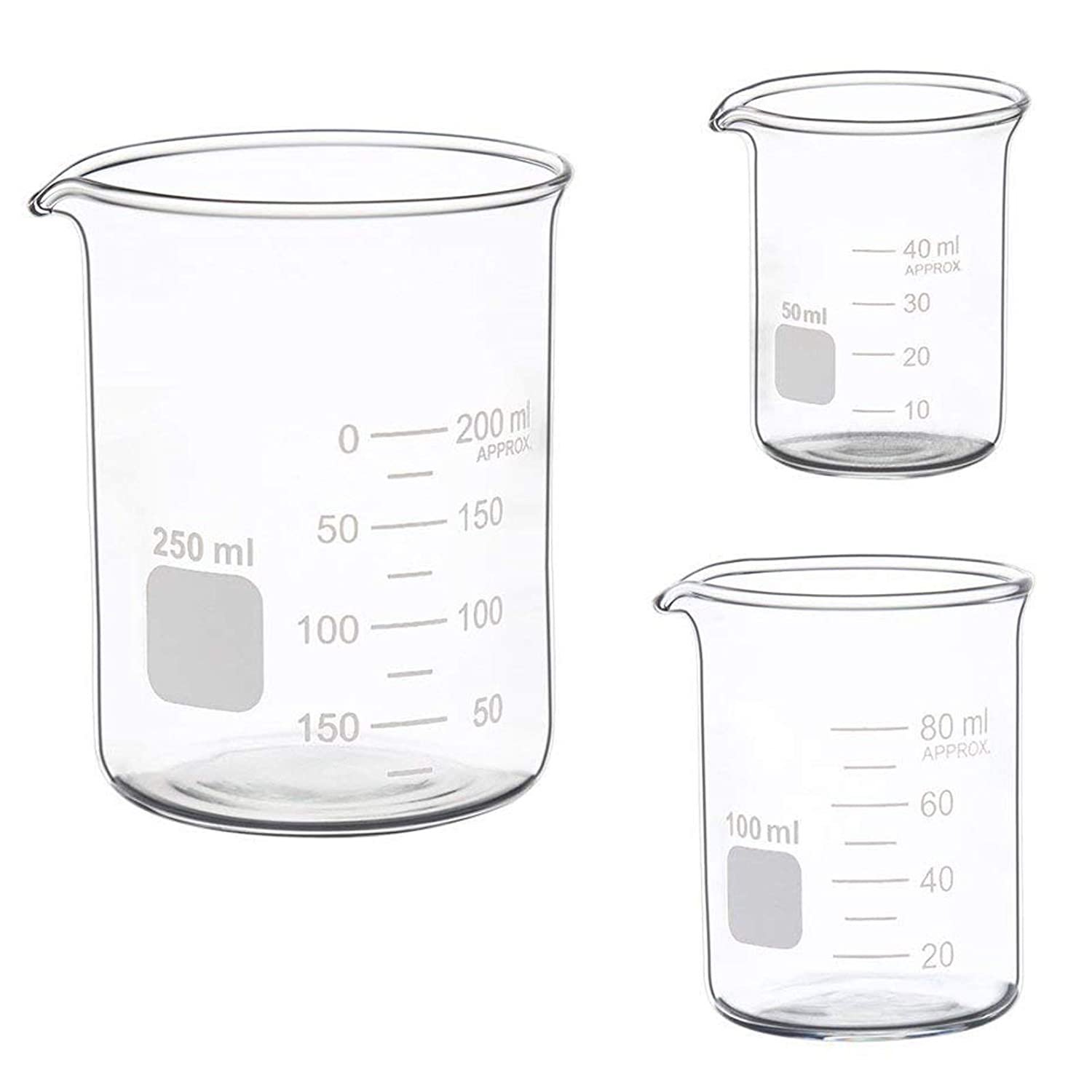 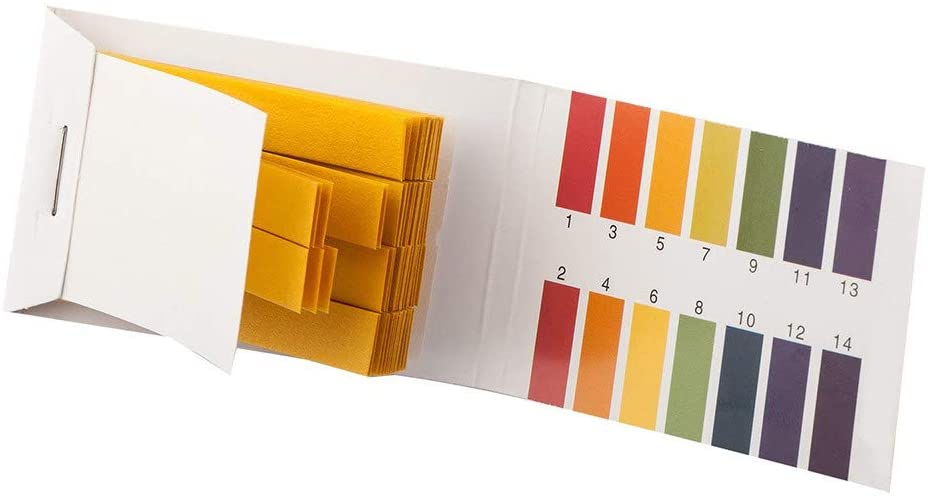 Developing Experts All rights reserved © 2021
Universal Indicator pH Colour Chart
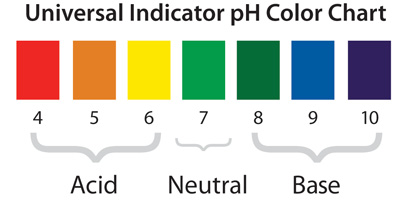 8
9
7
4
5
6
10
Neutral
Base
Acid
Developing Experts All rights reserved © 2021
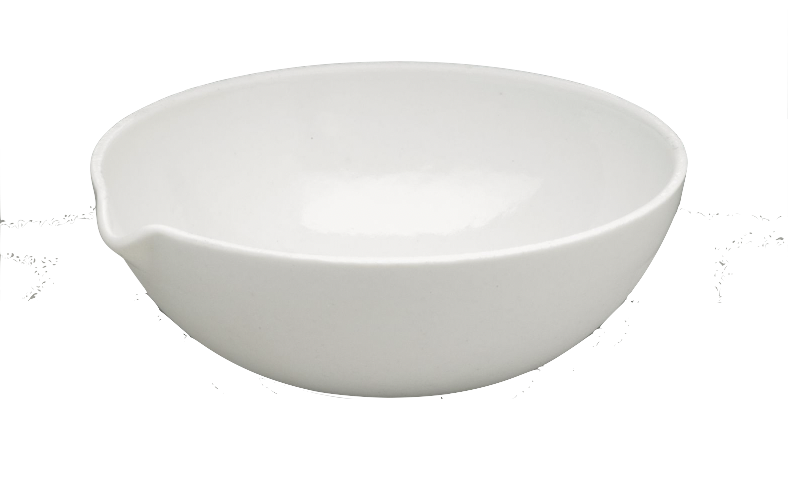 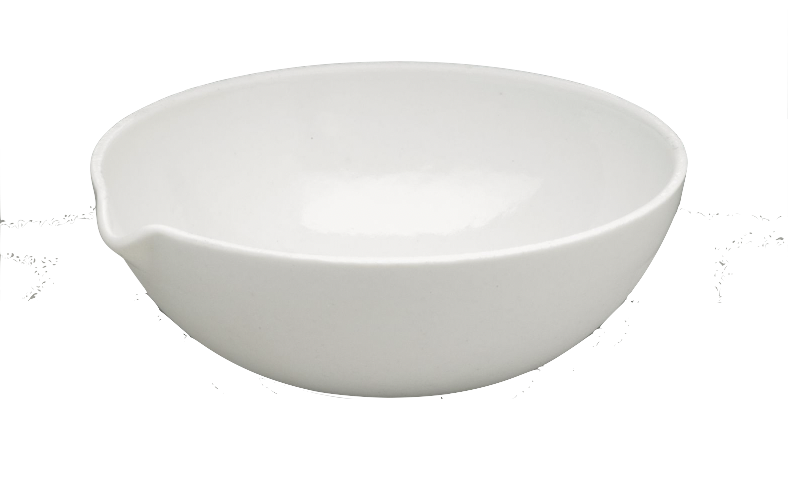 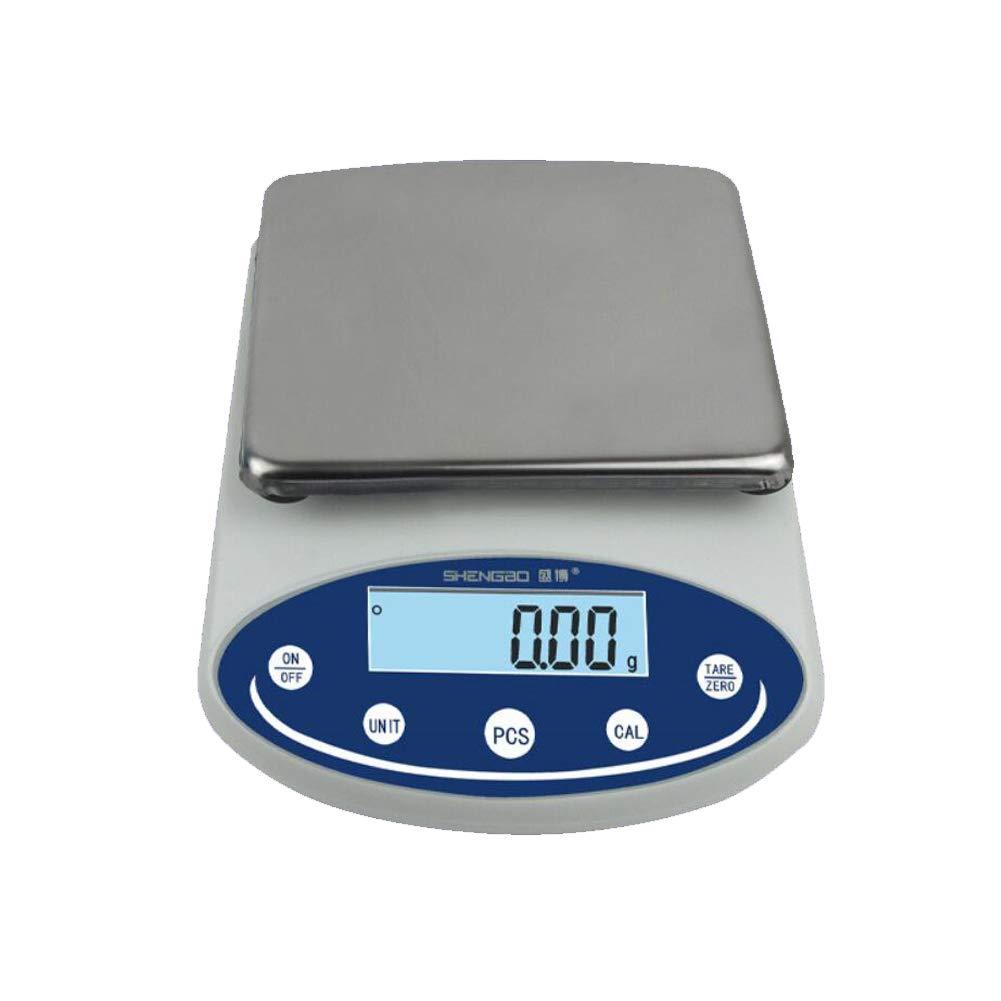 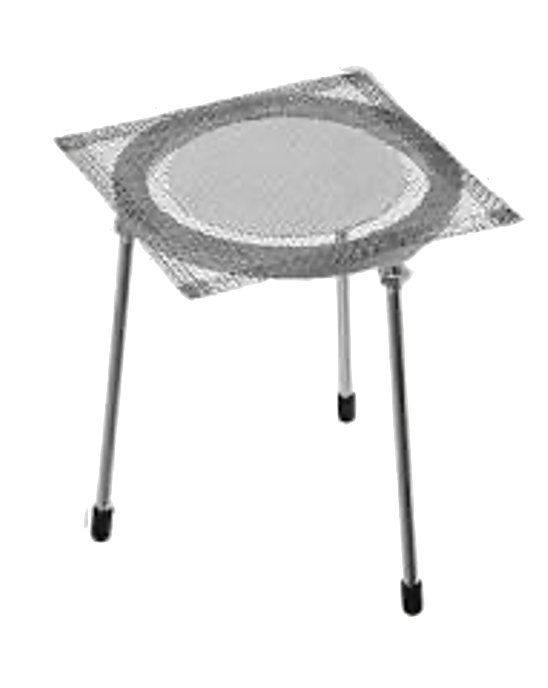 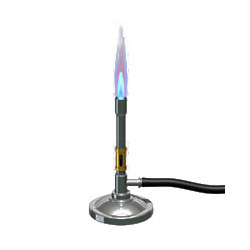 Developing Experts All rights reserved © 2021
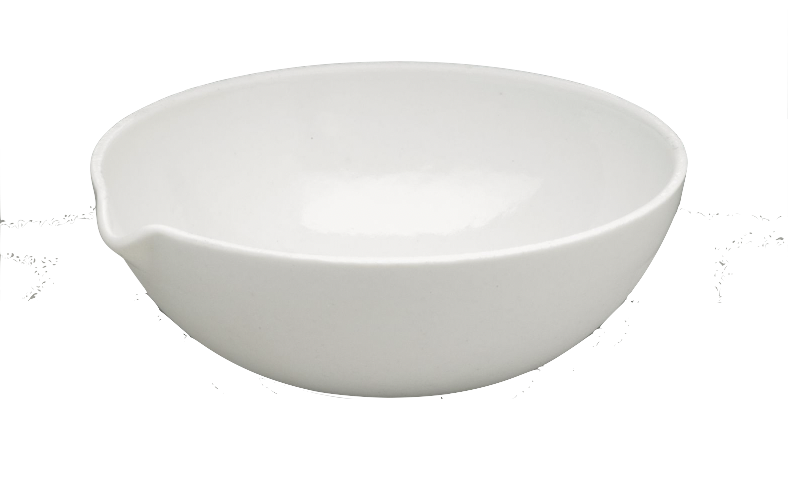 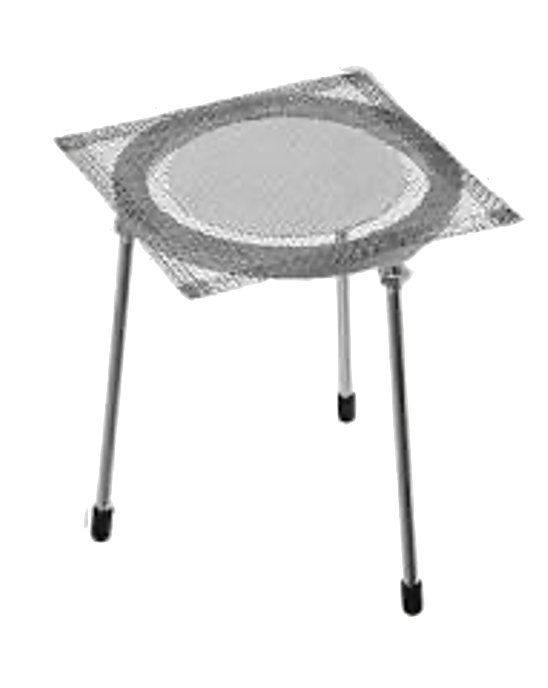 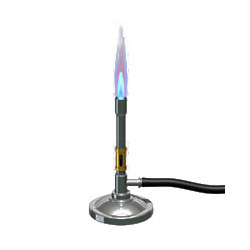 Developing Experts All rights reserved © 2021
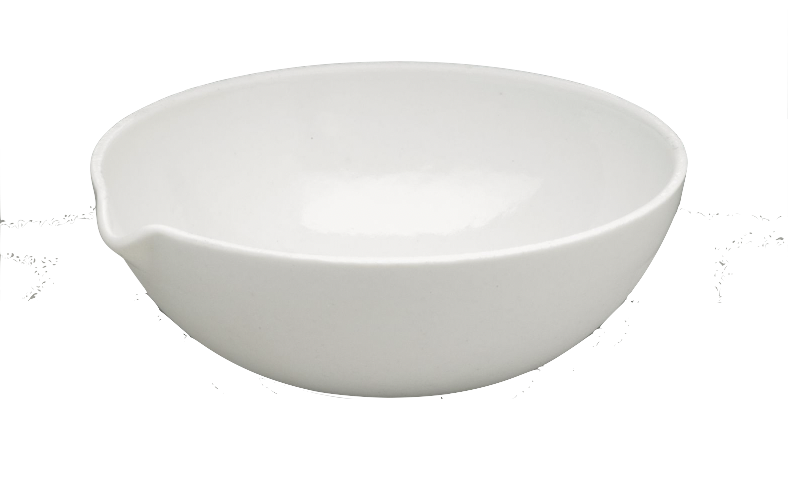 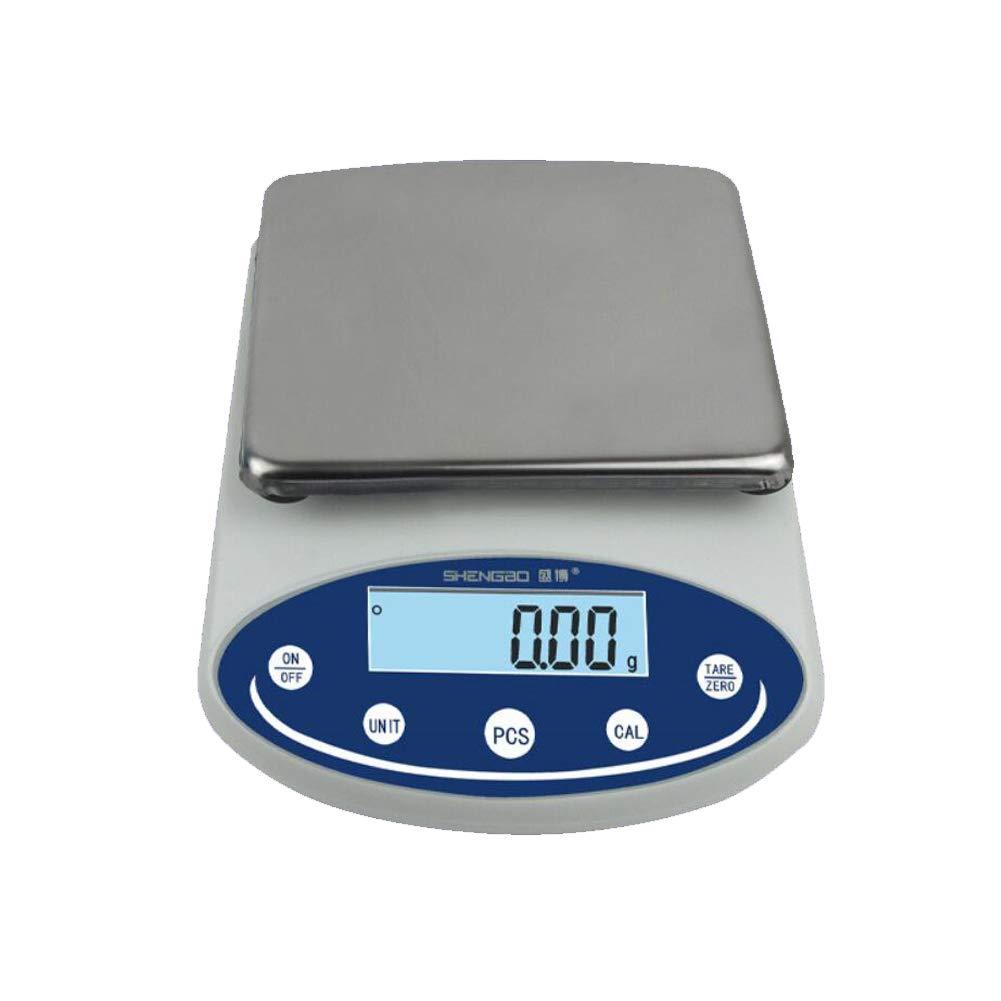 Developing Experts All rights reserved © 2021
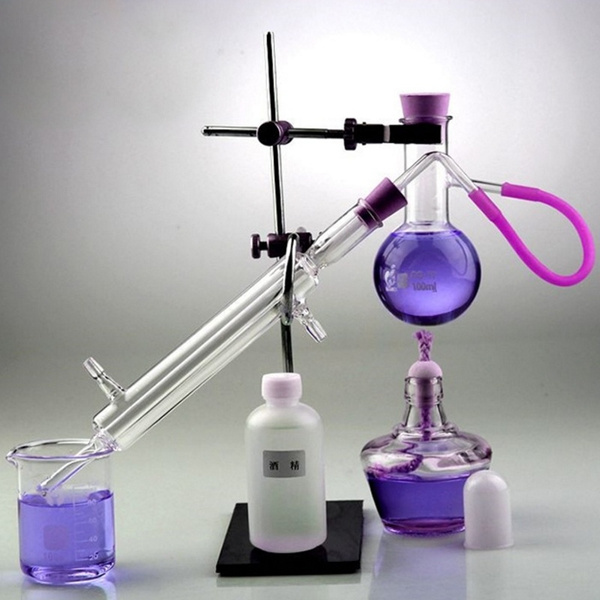 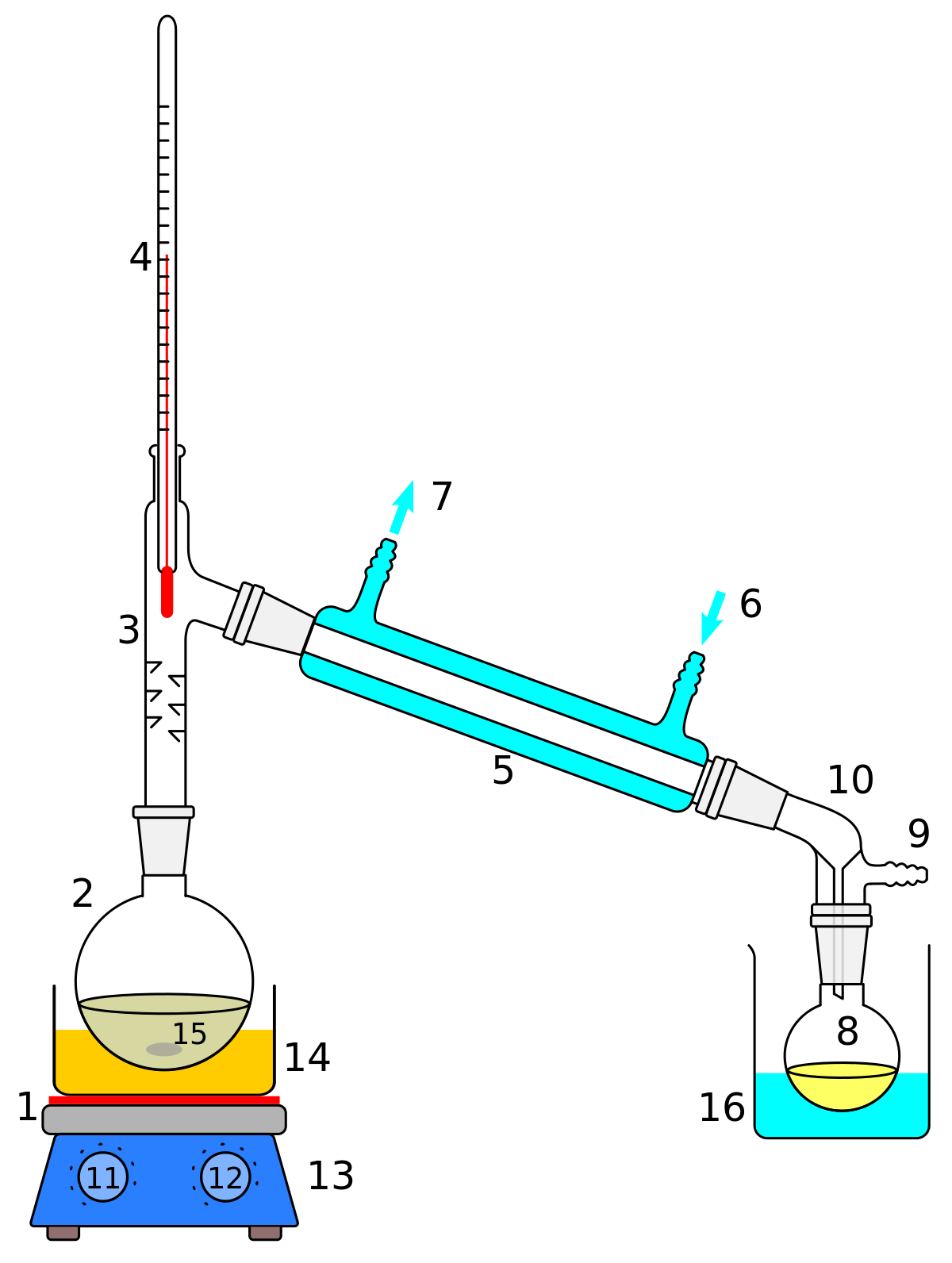 Developing Experts All rights reserved © 2021